平井広志
東京大学 情報理工学系研究科 数理情報学専攻
JST, さきがけ
hirai@mist.i.u-tokyo.ac.jp
ワークショップ「離散凸解析と最適化」
京都大学数理解析研究所
2019年11月2日
1
離散凸解析 (Murota 1990年代 ～)
Fujishige, Shioura, Tamura,...
♮
ルジャンドル共役
♮
2
H. 2007～
ルーツ：マルチフローの双対理論，ゼロ拡張問題
ターゲット：マルチフロー・ネットワークデザイン
　　　　　　モジュラ束上の劣モジュラ最適化
      　   関連：Valued CSP，CAT(0)空間上の凸最適化，
　　        　　束っぽいグラフの理論，
　        　　　ユークリッド的ビルディング,...
本発表：離散凸beyondの世界を紹介する
3
♮
L  凸関数
(Favati-Tardella 90, Murota 98, Fujishige-Murota 00)
～ 劣モジュラ関数の「凸な」貼り合わせ
離散中点凸性
♮
4
最急降下法(SDA)によるL 凸最小化の枠組み
♮
Lovasz-Grotchel-Schrijver 1981, Schrijver 2000, Iwata-Fleischer-Fujishige 2001,...
Kolmogorov-Shioura 2009, Murota-Shioura 2014
5
♮
L  凸関数 + SDA はグラフ的に定式化できる
局所化
劣モジュラ
6
L凸関数 + SDA は「向き付けられた木の直積」上に定式化可能
c.f. Kolmogorov 11
局所化
k-劣モジュラ
7
人工的なモデルに見えるが...
Huber-Kolmogorov 12
最小コストマルチフロー
Karzanov 79: 半整数性 + 擬多項式時間アルゴリズム
Karzanov 94: 強多項式時間アルゴリズム(楕円体法使用)
Goldberg-Karzanov 97: 組合せ的弱多項式時間アルゴリズム O(?)
無向
LP-双対 + 半整数性 + uncrossing
L 凸
8
点容量型最大マルチフロー
Garg-Vazirani-Yannakakis 94: ノードマルチウェイカットの弱双対
Pap 08, 09: 半整数性 + 強多項式時間アルゴリズム (楕円体法使用)
Babenko-Karzanov 08: 組合せ的弱多項式時間アルゴリズム
LP双対 + 半整数性 + 摂動
L凸
9
劣モジュラフロー
点容量型最小コストマルチフロー
Babenko-Karzanov 12: 半整数性 + 強多項式時間アルゴリズム (楕円体法使用)
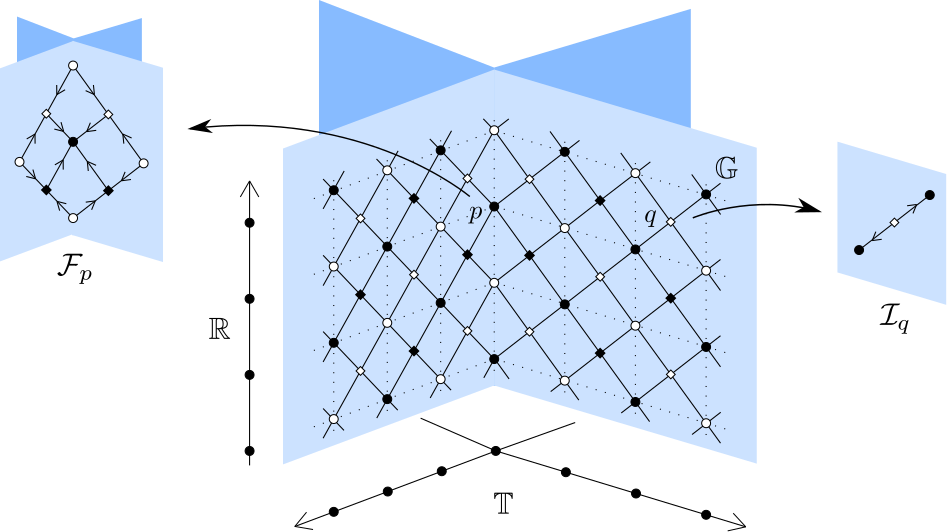 の直積上の
L凸関数最小化
H-Ikeda 19: SDA+スケーリング
10
なぜ，LPの双対なのにこんな問題になるのか？
凸多面体
極小集合
非負
非負線形目的関数のもとでは，最適解は極小集合のなかにある．
多面体の極小集合は，（非凸な）面白い図形になる（タイトスパンの教訓）
11
有向モジュラグラフのルーツ
最小ゼロ拡張問題（多重施設配置問題）
特殊な
向き付け可能
モジュラグラフ
12
2分定理
有向モジュラグラフ上のL凸関数
&
その局所化：モジュラ半束上の劣モジュラ関数
Kolmogorov-Thapper-Živný  2015
13
有向モジュラグラフとはどういうものか？
～ 相補モジュラ束の「非正曲率な」貼り合わせ
L凸関数 ～ 各モジュラ束上の劣モジュラ関数の「凸な」貼り合わせ
各モジュラ束が高さ２のときがフレーム，マルチフロー問題に頻出
14
有向モジュラグラフの連続緩和
構成する各モジュラ束に
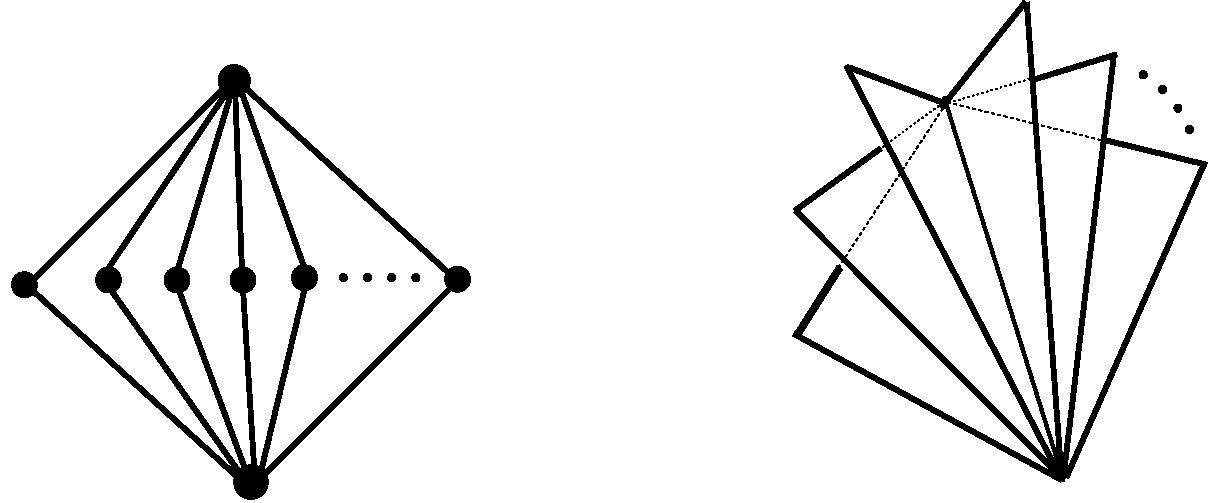 のようにして
ユークリッド面をつめる
オーソスキーム複体
Brady-McCammond 2012
一意測地的
Lovasz拡張
CAT(0)空間上の凸最適化が連続緩和として使えるかも ?
非可換ランク計算への応用 (Hamada-H.2017)
15
モジュラ束上の離散凸最適化
上の劣モジュラ関数最小化
Kuivinen 2011
Fujishige-Kiraly-Makino-Takazawa-Tanigawa 2014
劣モジュラ最大化による部分空間選択
Maehara-Nakashima 2018
組
合
せ
最
適
化
の
代
数
的
拡
張
非可換Edmonds問題（非可換ランクの計算）
Garg-Gurvits-Oliveira-Wigderson 2015(FOCS16) Ivanyos-Qiao-Subrahmanyam 2015(ITCS17)
局所化
相補モジュラ束上の劣モジュラ関数
その重み付き版（Dieudonne行列式の次数計算）
H.2018
一様モジュラ束上のL凸関数
16
一様モジュラ束 [H.17]
17
一様モジュラ束上のL凸関数[H. 17]
18
nc-rankとdeg-Det
Thm (Fortin-Reutenauer 2004)
非可換変数
s.t.
相補モジュラ束上の
劣モ最小化
Thm (H.2018)
局
所
化
Dieudonne行列式
一様モジュラ束上の
L凸最小化
19
20
deg Detを求めるSDA
局所最適性:
可補モジュラ束上の
劣モ最小化= nc-rank計算
; go to 1
21
Remarks
22
土台構造からのL/L  凸性の追求（M/M 凸性をひとまず忘れて）
離散凸解析の射程の拡大
マルチフロー・ネットワークデザインのアルゴリズム設計
モジュラ束にかかわる最適化問題・組合せ最適化の代数バージョン
非ユークリッド的な凸性の活用
離散最適化の新しいパラダイムへの挑戦
♮
♮
～ さきがけ研究課題「新しい凸性に基づく最適化理論とアルゴリズム」
おわり
23
References
H. Hirai: Discrete convexity and polynomial solvability in minimum 0-extension problems, SODA13, MPA16.
J. Chalopin, V. Chepoi, H. Hirai, D. Osajda: Weakly modular graphs and nonpositive curvature, Mem. AMS, to appear
H. Hirai: L-extendable functions and a proximity scaling algorithm for minimum cost multiflow problem, DISOPT15.
H. Hirai: A dual descent algorithm for node-capacitated multiflow problems and its applications, TALG18
H. Hirai: L-convexity on graph structures, JORSJ18
M. Hamada and H. Hirai: Maximum vanishing subspace problem, CAT(0)-space relaxation, and block-triangularization of partitioned matrix, 2017, arXiv.
H. Hirai: Uniform modular lattices and affine buildings, Adv. in Geometry, to appear,
H. Hirai: Computing the degree of determinants via discrete convex optimization over Euclidean buildings, SIAGA, to appear.
H.Hirai: A nonpositive curvature property of modular semilattices, 2019, arXiv.
H.Furue and H.Hirai: On a weighted linear matroid intersection algorithm by deg-det computation, 2019, arXiv.
H.Hirai and M.Ikeda: A cost-scaling algorithm for minimum-cost node-capacitated multiflow problem, 2019, arXiv.
24
Appendix
25
[Speaker Notes: This is precisely definition.
G is modular if for every triple of vertices there is a vertex z contained in shortest paths among the triple.
G is orientable if there is an orientation such that every 4-cycle is oriented in this way.
An oriented modular graph is a modular graph endowed with this orientation.
A modular semilattice is exactly a semilattice whose Hasse diagram is oriented modular.]
♮
111
110
000
100
An analogous property (often) holds 
    for our new submodular / L-convex func.
                 by means of CAT(0) space + convexity
27
Cartan-Alexandrov-Topogonov
CAT(0)-space (Gromov 87)
FACT: CAT(0)-space is uniquely geodesic
            ---> convex function
28
othoscheme complex
(Brady-McCammond 2012)
29
Example
....
...
30
This suggests “continuous” optimization approach to
          submodular minimization on modular lattice.
31
Maximum Vanishing Subspace Problem (MVSP)
vector subspaces
Submodular optimization approach
Hamada-H 2017
MVSP is viewed as a submodular optimization 
                           over the modular lattice of all vector subspaces:

　　　　　　


Apply CAT(0)-space relaxation + Lovász extension
                          convex optimization on CAT(0)-space 

Apply Splitting Proximal Point Algorithm  (Bačák 2014)
                              + its convergence rate (Ohta-Pálfia 2015)
M. Bačák: Convex Analysis and　Optimization in Hadamard Spaces, 
De Gruyter, Berlin, 2014.
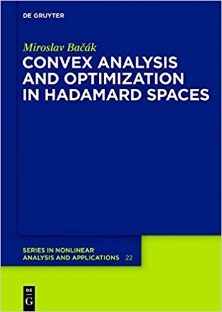 34